Day 24
EKF and UKF
1
EKF and RoboCup Soccer
simulation of localization using EKF and 6 landmarks (with known correspondences)
robot travels in a circular arc of length 90cm and rotation 45deg
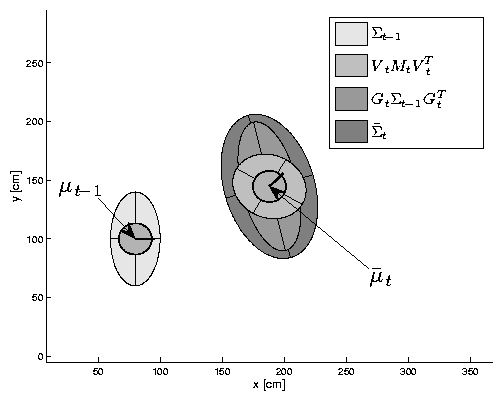 2
EKF Prediction Step
recall that in the prediction step the state mean and covariance are projected forward in time using the plant model
3
EKF Prediction Step
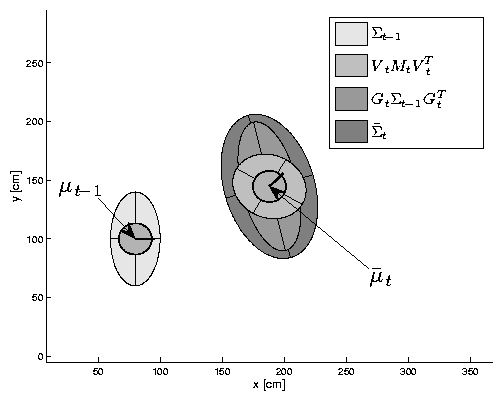 position
and
covariance
at previous
time step
4
EKF Prediction Step
uncertainty
due to
control noise
(small transl.
and rot. noise)
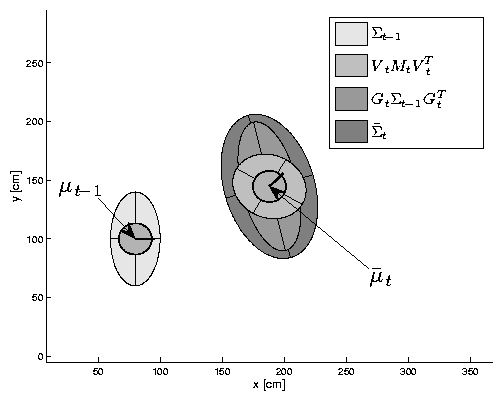 5
EKF Prediction Step
previous
uncertainty
projected
through
process
model
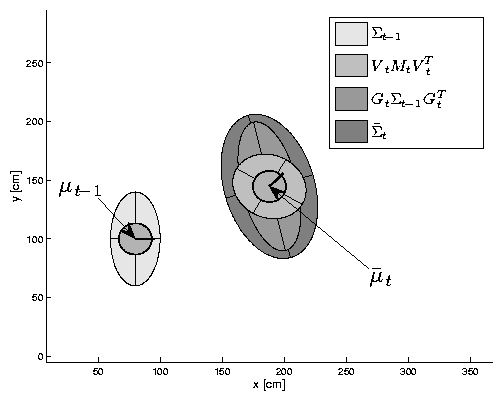 6
EKF Prediction Step
net
predicted
uncertainty
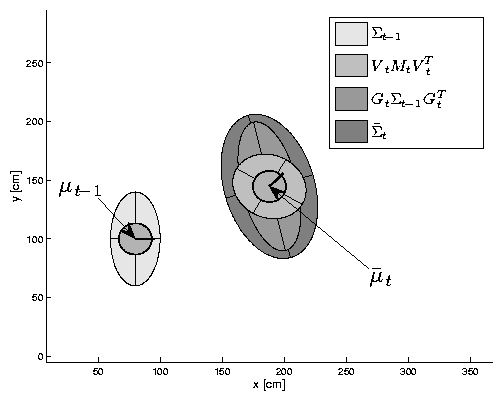 7
EKF Prediction Step
uncertainty
due to
control noise
(large transl.
and small
rot. noise)
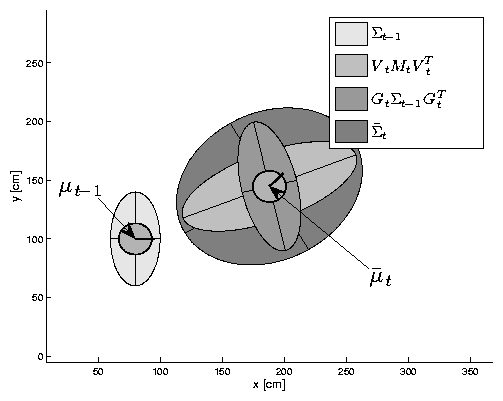 8
EKF Prediction Step
uncertainty
due to
control noise
(small transl.
and large
rot. noise)
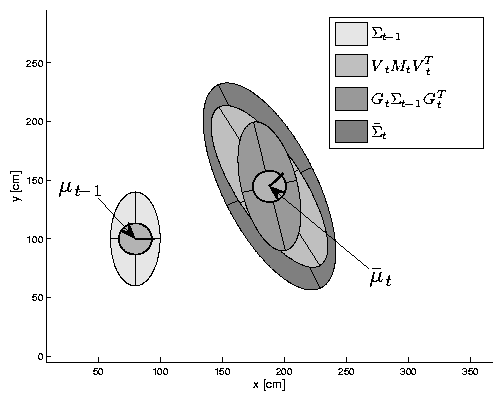 9
EKF Prediction Step
uncertainty
due to
control noise
(large transl.
and large
rot. noise)
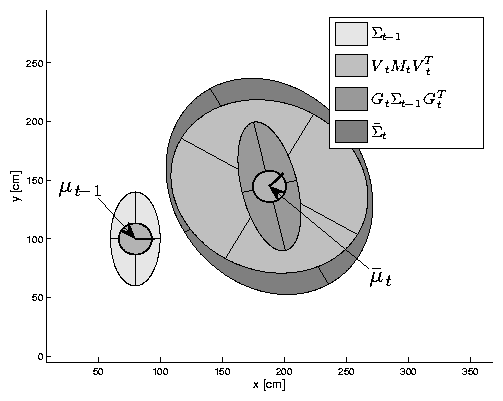 10
EKF Observation Prediction Step
in the first part of the correction step, the measurement model is used to predict the measurement and its covariance using the predicted state and its covariance
11
EKF Observation Prediction Step
predicted
state with
covariance
predicted
landmark
observation
landmark
observation
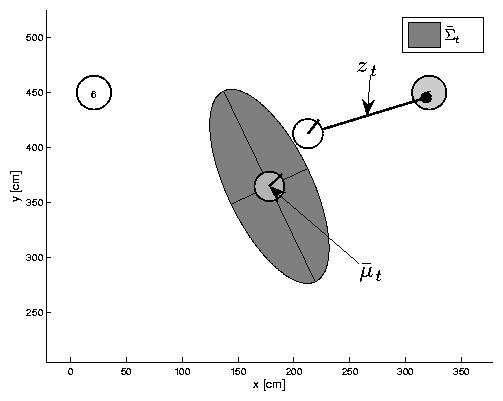 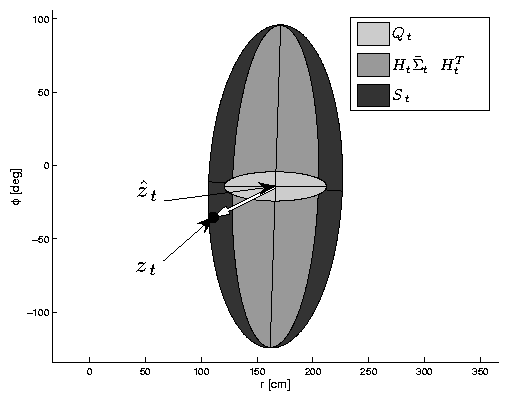 12
EKF Observation Prediction Step
predicted
state with
uncertainty
observation
uncertainty
landmark
observation
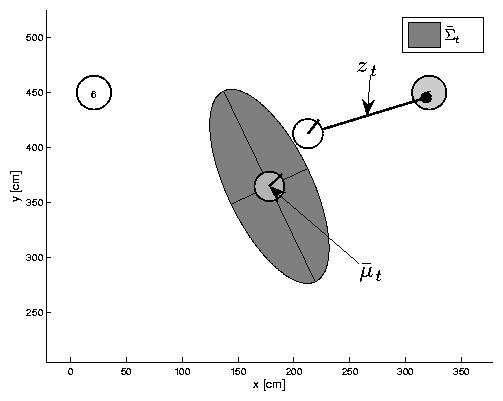 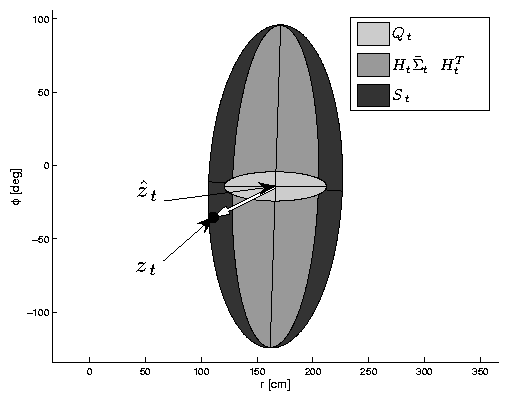 13
EKF Observation Prediction Step
uncertainty
due to
uncertainty
in predicted
robot position
predicted
state with
covariance
landmark
observation
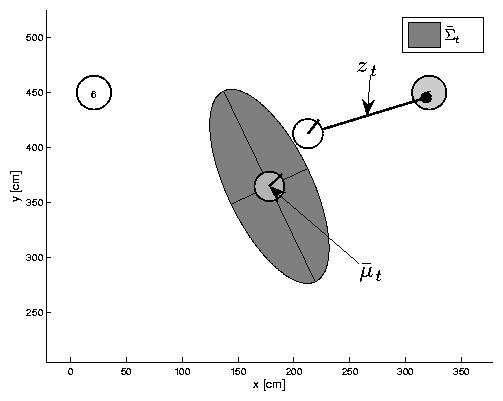 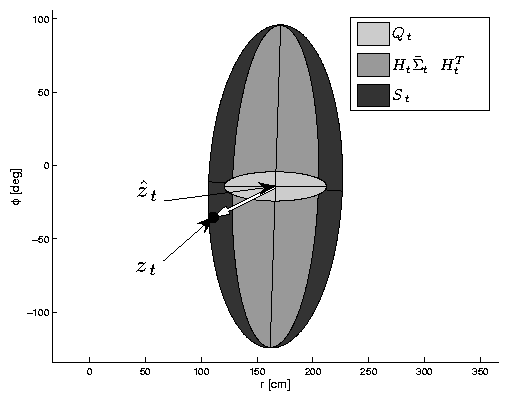 14
EKF Observation Prediction Step
innovation
(difference
between
predicted and
actual observations)
predicted
state with
covariance
landmark
observation
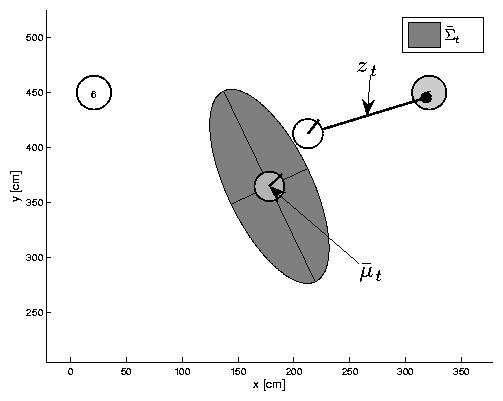 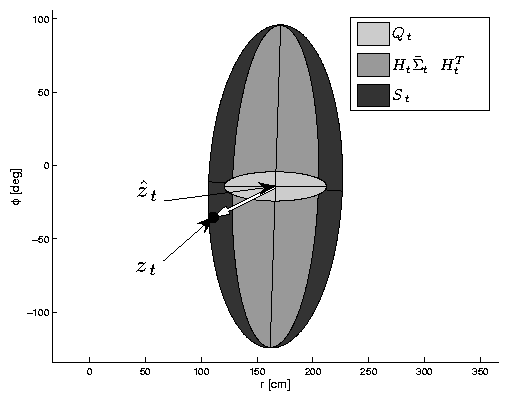 15
EKF Observation Prediction Step
predicted
state with
uncertainty
observation
uncertainty
(large distance
uncertainty)
landmark
observation
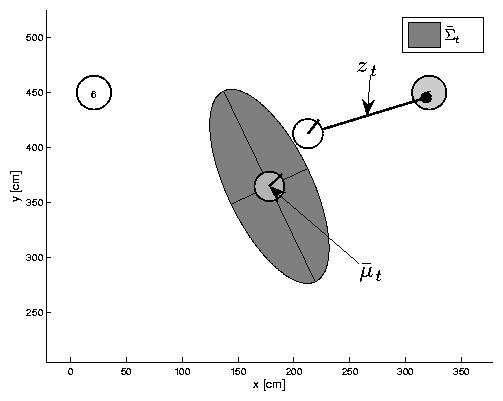 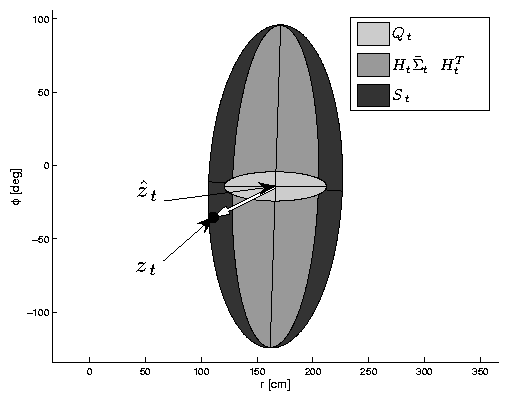 16
EKF Observation Prediction Step
predicted
state with
uncertainty
observation
uncertainty
(large bearing
uncertainty)
landmark
observation
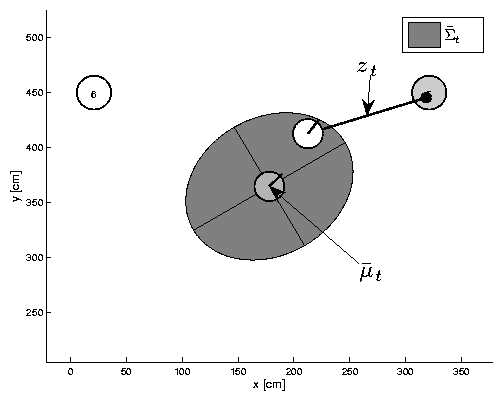 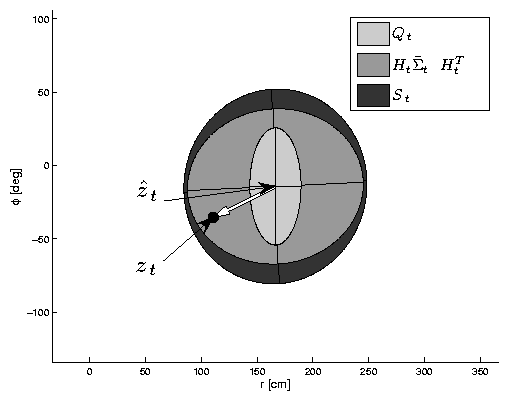 17
EKF Correction Step
the correction step updates the state estimate using the innovation vector and the measurement prediction uncertainty
18
EKF Correction Step
innovation
(difference
between
predicted and
actual observations)
innovation scaled
and mapped into
state space
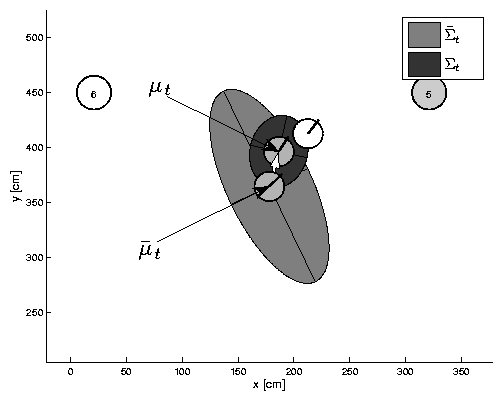 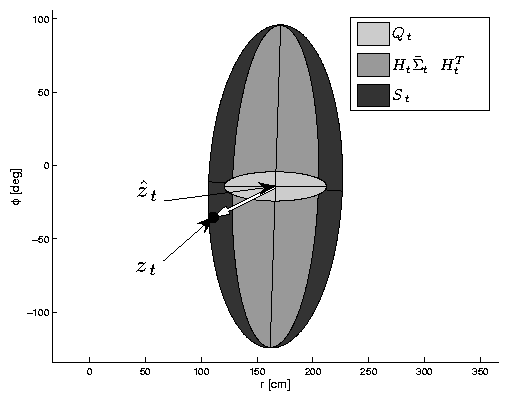 19
EKF Correction Step
corrected
state mean
corrected
state
uncertainty
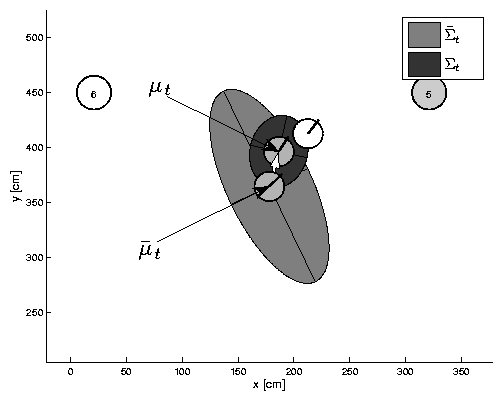 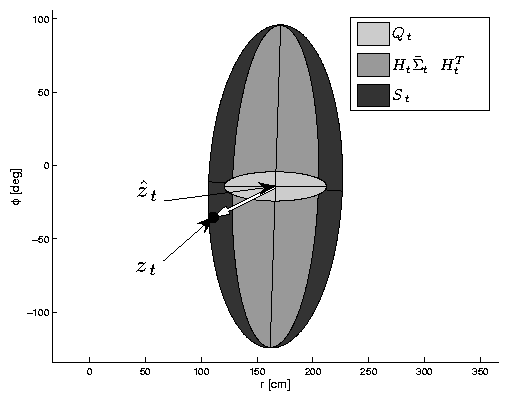 20
EKF Correction Step
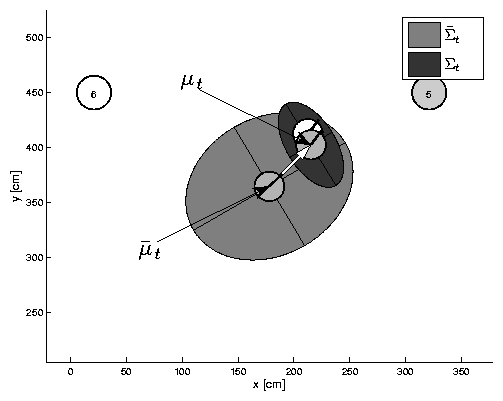 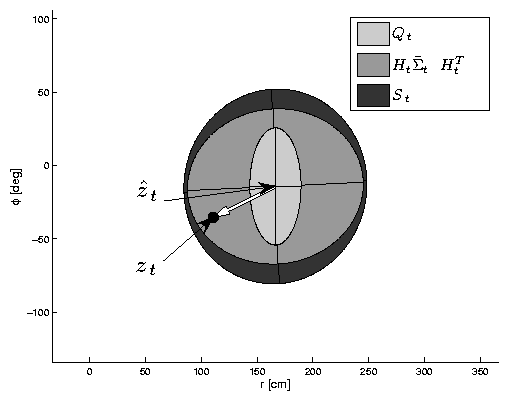 21
Estimation Sequence (1)
EKF
estimated
path
initial
position
uncertainty
true path
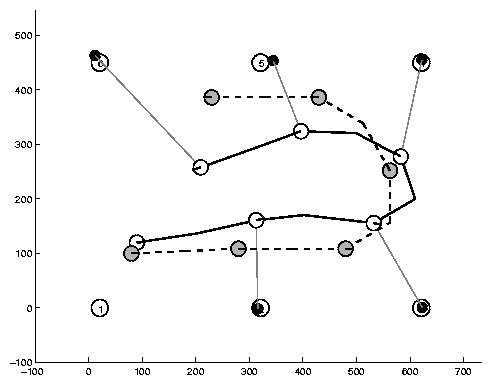 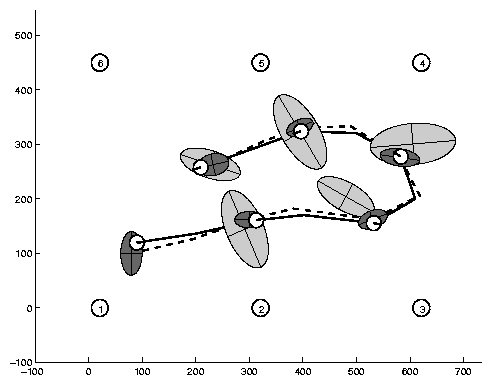 landmark
measurement
event
predicted
position
uncertainty
corrected
position
uncertainty
motion model
estimated path
22
Estimation Sequence (2)
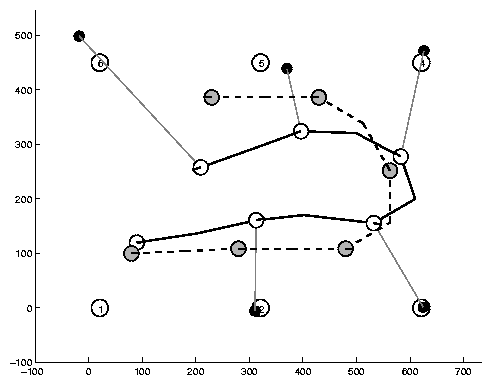 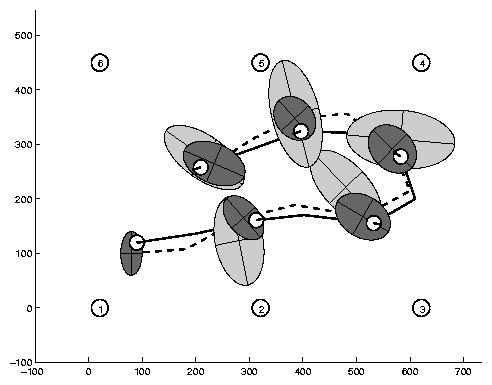 same as previous but with greater measurement uncertainty
23
Comparison to GroundTruth
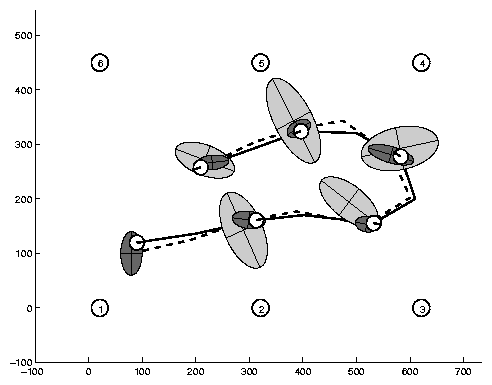 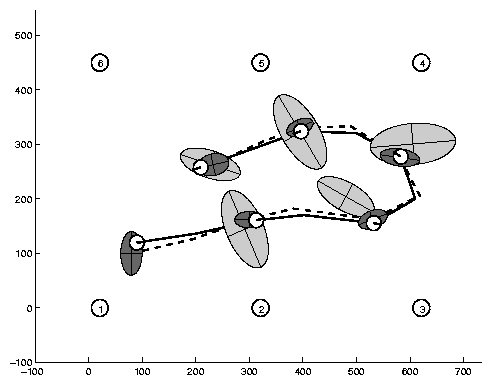 24
EKF Summary
Highly efficient: Polynomial in measurement dimensionality k and state dimensionality n:              O(k2.376 + n2) 

Not optimal!
Can diverge if nonlinearities are large!
Works surprisingly well even when all assumptions are violated!
25